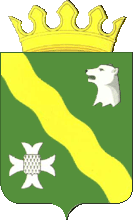 Отчет 
об исполнении бюджета Нытвенского муниципального района (районного бюджета)                       за 2016 год
Докладчик – и.о. начальника финансового управления администрации Нытвенского муниципального района Н.А.Иванив
1
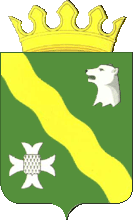 Отчет предоставлен во
исполнение
Ст. 51 Решения ЗС  НМР  от 26.10.2007 №  267  «О бюджетном процессе в муниципальном образовании Нытвенский муниципальный район»
Ст. 14 устава муниципального образования  «Нытвенский муниципальный район»
2
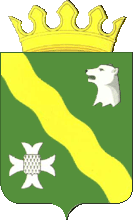 Исполнение районного бюджета.                            Общие характеристики, млн.рублей
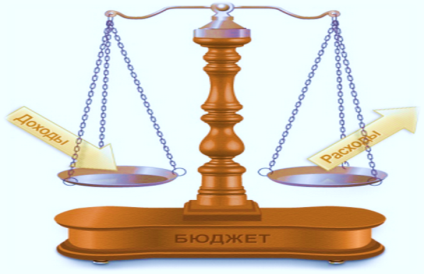 3
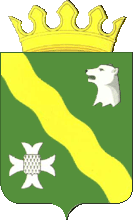 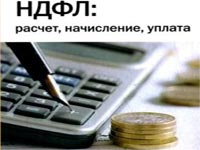 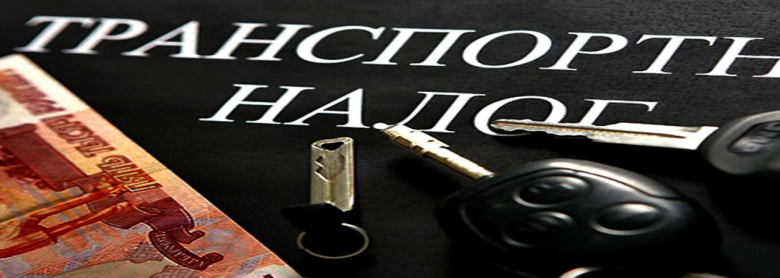 Исполнение доходной части  бюджета
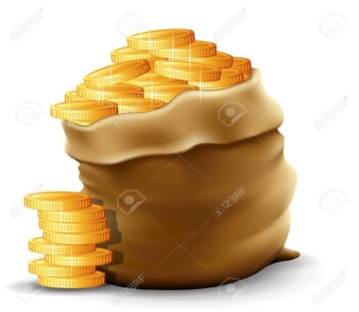 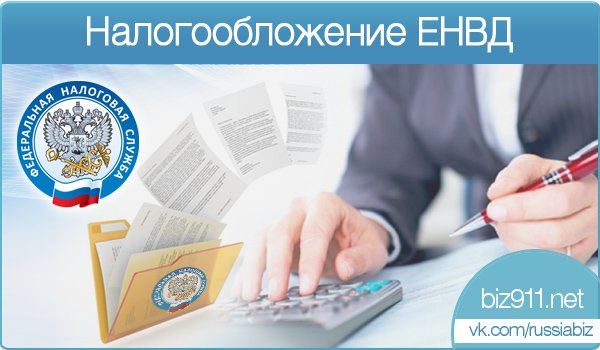 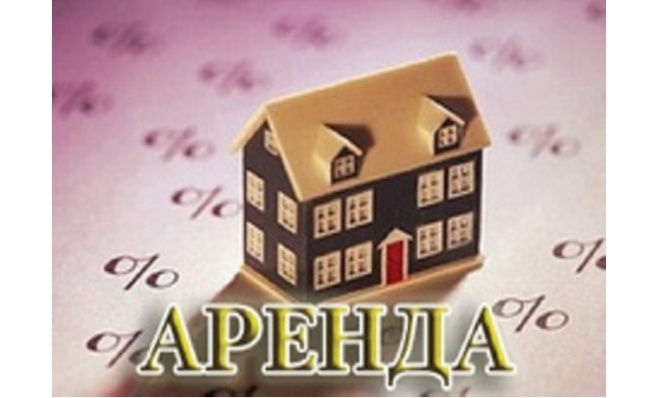 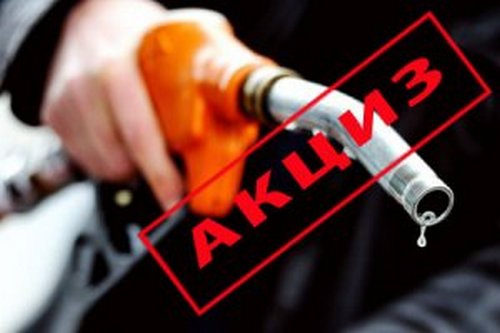 4
Исполнение по налоговым и неналоговым поступлениям, млн.рублей
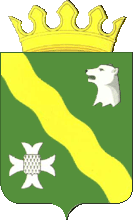 5
5
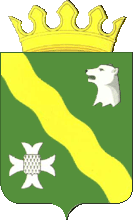 Налог на доходы физических лиц,          (млн. рублей)
% к предыдущему году
6
6
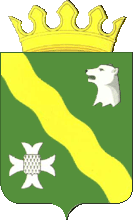 Единый налог на вмененный доход, (млн. рублей)
в % к пред. году
7
Исполнение по безвозмездным поступлениям в районный бюджет, млн. рублей
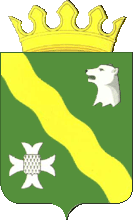 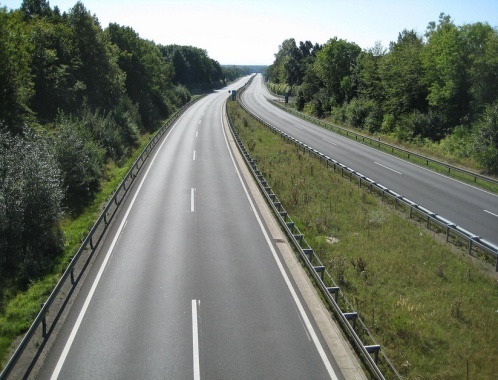 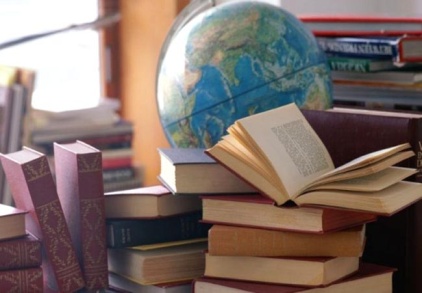 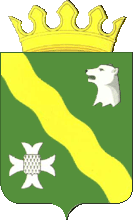 Исполнение расходной
                  части бюджета
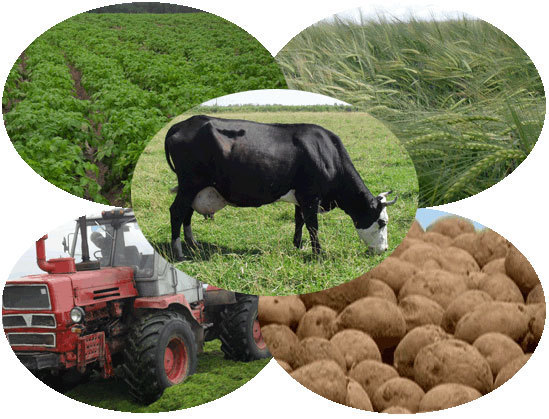 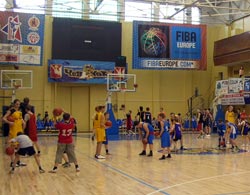 Исполнение расходов районного бюджета по
            муниципальным и ведомственным программам
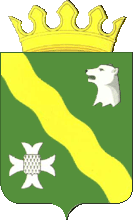 12
Муниципальных программ
2
13% общей суммы расходов
Ведомственные целевые программы
87 % общей суммы расходов
Непрограммные мероприятия
10
Исполнение расходов в разрезе муниципальных, ведомственных целевых программ, %
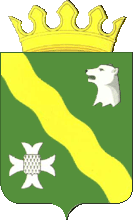 11
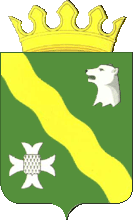 Удельный вес расходов на социальную сферу в общем объеме расходов районного бюджета, млн. руб.
929,6
877,5
76,5 %
78,1 %
12
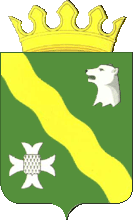 Основные направления расходов в социальной сфере
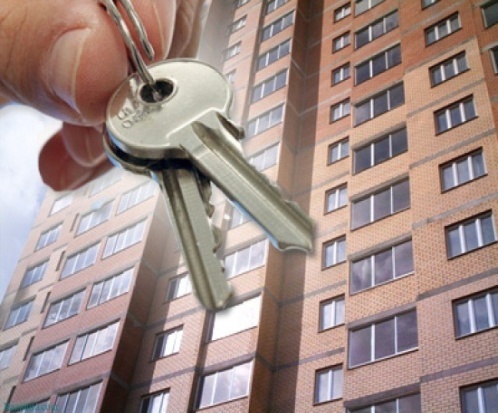 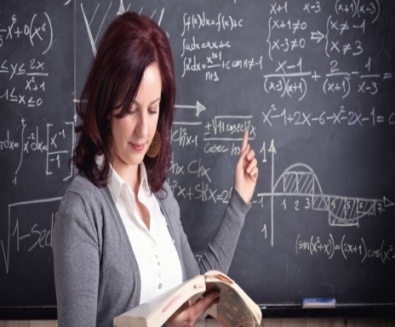 Обеспечение жильем – 17,9 млн.руб.
Рост ФОТ на 5%
Ремонты образовательных организаций, учреждений культуры – 15,4 млн.руб.
Установка уличных тренажеров – 0,7 млн.руб., освещение лыжной трассы – 0,4 млн.руб., водомоторный спорт – 0,2 млн.руб., закончено ПСД по межшкольному стадиону - 0,2 млн.руб.
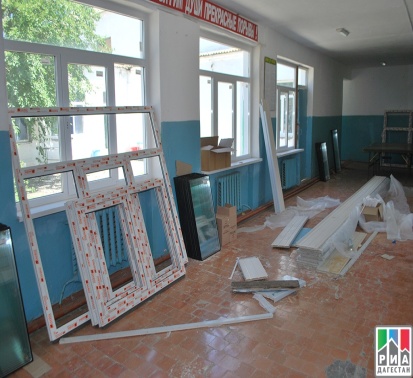 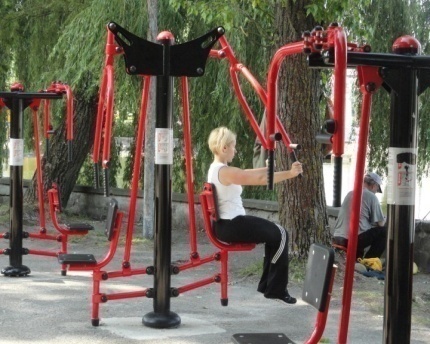 Строительство школы -  выделено 3,5 млн.руб.
13
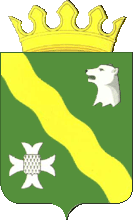 Поддержка малого бизнеса, сельского хозяйства и малых форм хозяйствования
Субсидии предпринимателям на кормопроизводство – 2,9 млн.рублей
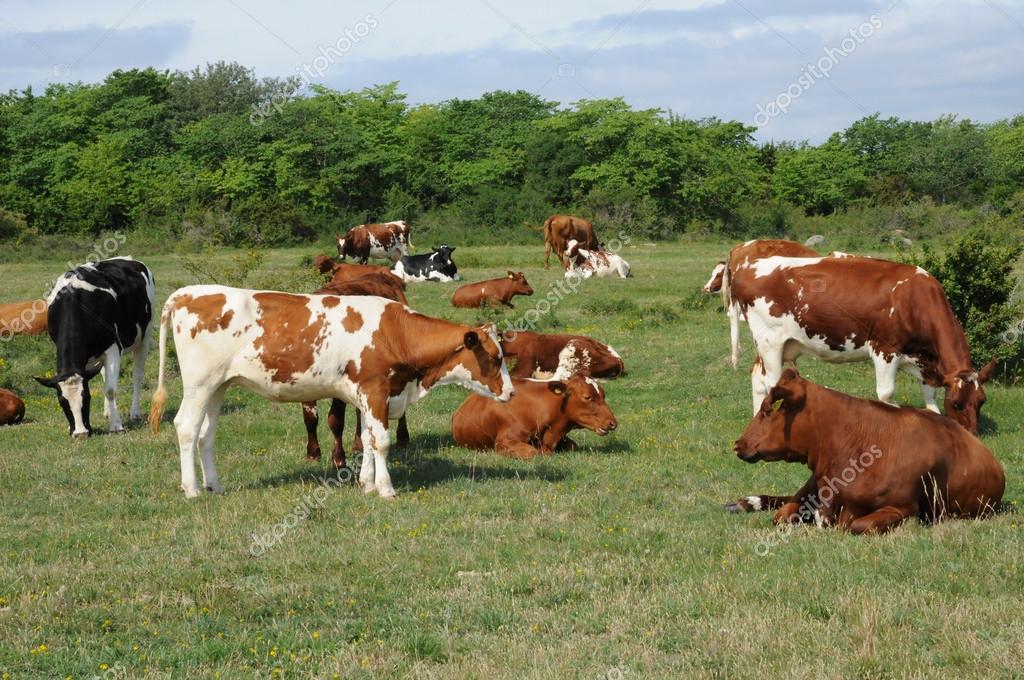 Субсидии начинающим фермерам – 1,7 млн.рублей
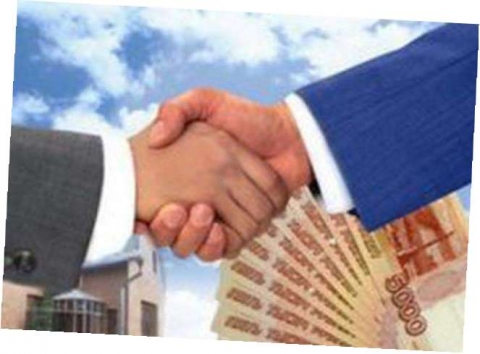 Субсидии на развитие и модернизацию производства субъектам малого и среднего предпринимательства – 2,2 млн.рублей
14
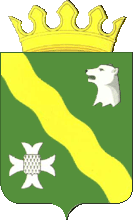 Основные направления инвестиционных проектов общественной инфраструктуры
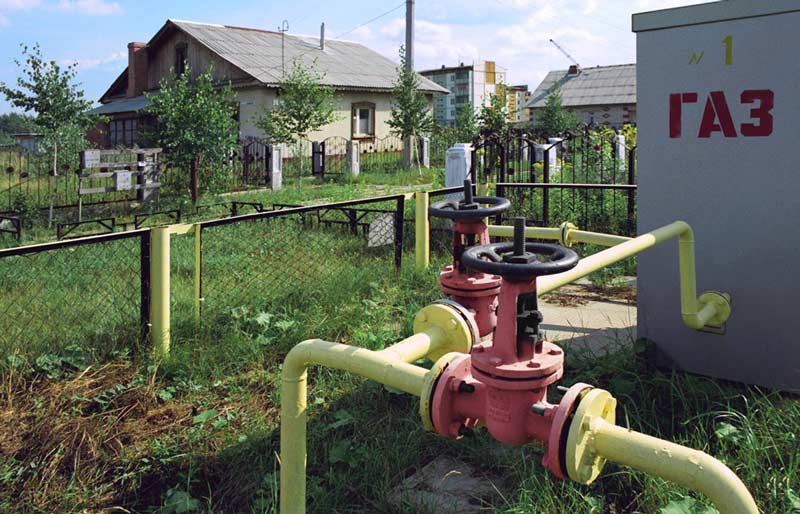 Объекты газоснабжения
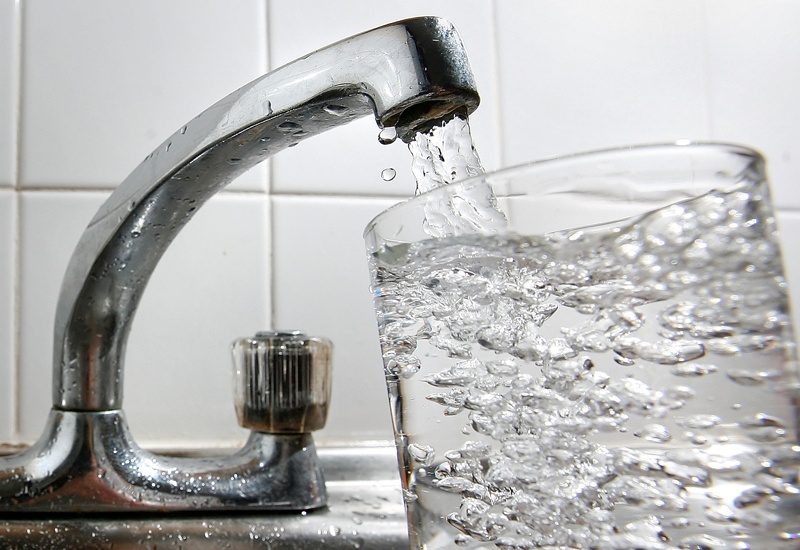 Объекты водоснабжения
15
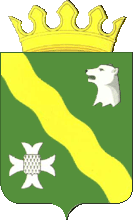 Исполнение дорожного фонда
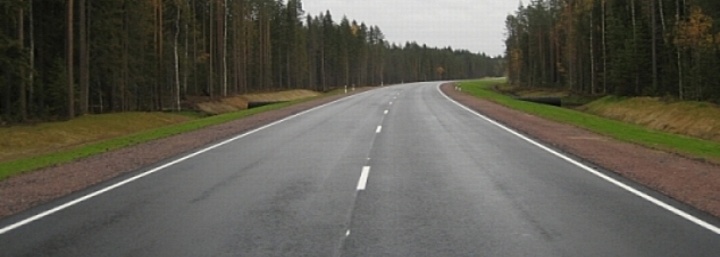 На содержание 277 км. дорог направлено 13,6 млн.рублей
Проектно-сметная документация - 10,5 млн.рублей на капитальный ремонт дорог Нытва-Новоильинский, Сукманы-Уральский
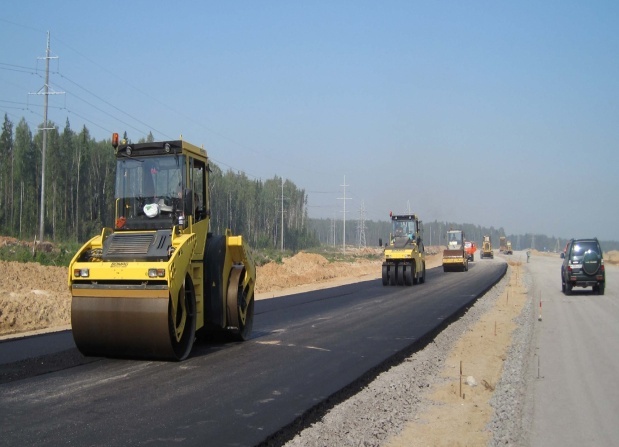 Отремонтировано 2,5 км. дорог – 10,0 млн.рублей
16
Исполнение иных межбюджетных трансфертов, переданных бюджетам поселений, млн.рублей
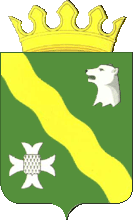 17
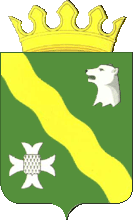 Задолженность по бюджетным кредитам на 01.01.2017 года, тыс.рублей
18
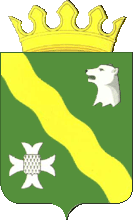 Исполнение плана приватизации, тыс.рублей
П л а н
Газопровод высокого давления Нытва-д.Н.Гаревая
Ранее приватизированные объекты
Нежилое помещение проспект Ленина, 5
315,0
0,0
720,0
0,0
1327,1
140,1
Ф а к т
19
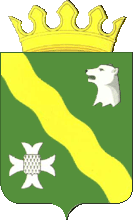 Исполнение резервного фонда
Утверждено 500,0 тыс.рублей
Направлено 244,0 тыс.рублей
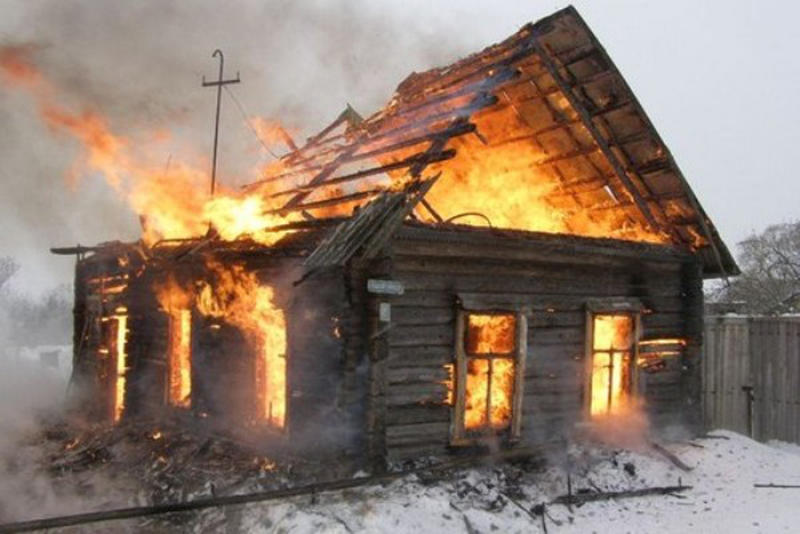 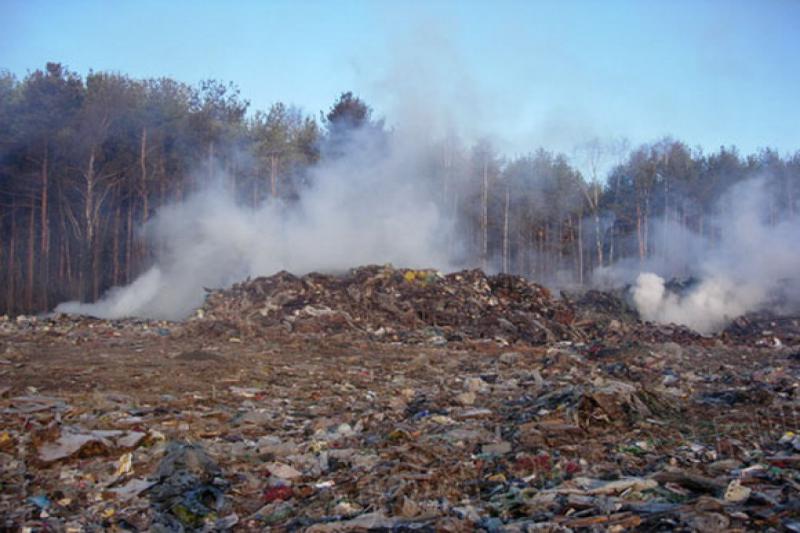 165,0 тыс.рублей гражданам, оказавшимся в трудной жизненной ситуации
79,0 тыс.рублей на ликвидацию возгорания на свалке
20
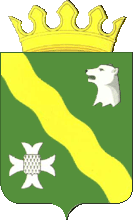 Остатки денежных средств на счете районного бюджета на 01.01.2017 года, млн.руб.
ВСЕГО                                                               78,2
Целевые (краевые средства)                           11,7
Целевые (местные средства)                           9,0
Дефицит плановый                                           12,0
Оборотно-кассовая наличность                       22,0
Резерв  (средства сняты со строительства детского сада)                                                    15,5
Итого остаток, подлежащий распределению   8,0
21
Спасибо за внимание!
22